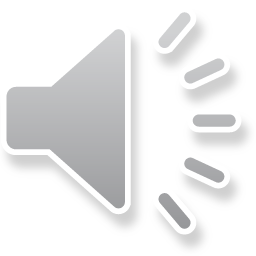 TEHNIŠKI DAN            5.RAZRED
V VESELEM DECEMBRU
                                                                              
                                                                                                                                                                                Pripravila Marija Škrlj
POZDRAVLJENA USTVARJALKA IN                 USTVARJALEC!
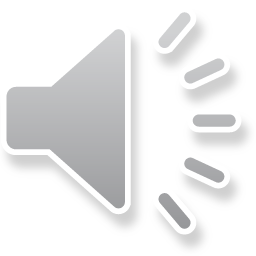 UPAM, DA JE PRED TABO NEKAJ   ZANIMIVIH URIC. 
V PRVEM DELU BOŠ SPOZNAL/A ZANIMIVE  OBIČAJE V MESECU                    
                                                               DECEMRU,

NADALJEVAL/A S POSLUŠANJEM RESNIČNE ZGODBE O BOŽIČKU,
LAHKO BOŠ PRISLUHNIL/A PRIJETNI GLASBI IN 
USTVARIL/A UPORABNE IZDELKE .

ŽELIM TI RADOVEDEN, PRIJETEN IN USPEŠEN DAN!
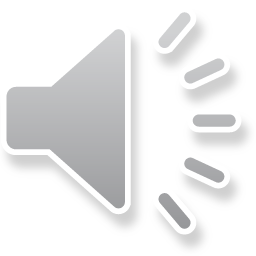 OBIČAJI V MESECU DECEMBRU
Čas ob koncu starega leta je čas velikih pričakovanj. 
Otroci in odrasli se veselijo Miklavža, kolin, božiča, štefanovega, tepežkanja, koledovanja in začetka novega leta. Do danes se je obdržalo le malo običajev.
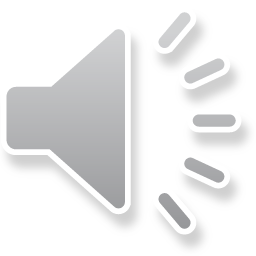 Miklavževo (6. december)
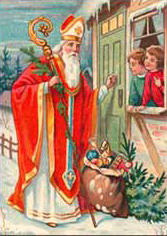 Legenda o sv. Nikolaju pripoveduje:
Sv. Nikolaj je trem hčeram siromaka ponoči vrgel skozi okno tri kepe zlata za doto. 
Stara zimska šega, ki spremlja praznik Sv. Nikolaja, je miklavževanje. Doma je v celotnem alpskem prostoru. Mladi fantje se na predvečer godu Sv. Nikolaja, 5. decembra, preoblečejo v parklje in v spremstvu Sv. Miklavža rajajo po vasi. Selijo se od hiše do hiše in obiskujejo otroke, dekleta in starejše vaščane. Predstavljajo dobre duhove, ki s svojim ropotom preganjajo zle zimske duhove iz ljudi, hiš in celotne vasi. Dandanes je Miklavž eden od treh decembrskih »dobrih mož« - Miklavž, Božiček, dedek Mraz.
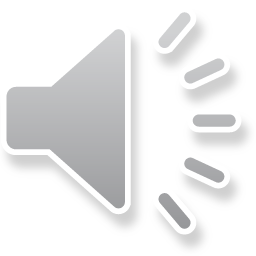 Lucijino (13. december)
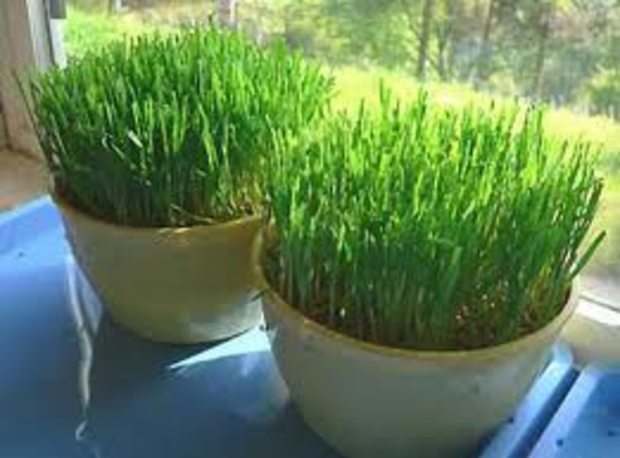 Na Lucijino sejemo žitna semena v plitve posodice, da v dvanajstih dneh vzkali in je na božični mizi mlado kaljeno žito. 
Ta običaj je prisoten še danes.
KOLINE
Če velja, da so koline kot običaj posebnost slovenskega naroda, tudi velja – kolikor krajev, toliko običajev.  Najprimernejši čas za koline so hladni zimski meseci. V starih časih je bila to priložnost, da so se ljudje najedli mesa, saj le-ta ni bil vsak dan na krožniku. Bil pa je to tudi dogodek, ki je povezoval vso družino, saj so morali za delo poprijeti prav vsi družinski člani. Tudi otroci so se veselili kolin. Prašiča so držali za rep, sicer bi po starem verovanju lahko ušel.
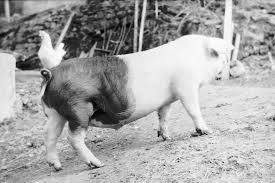 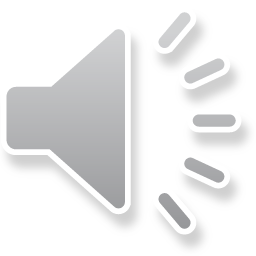 Božič (25. december)
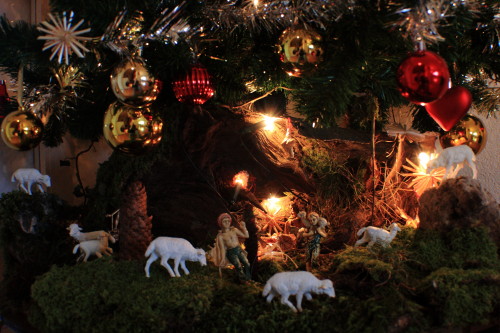 Naše ljudstvo v božičnem času pozna tri svete večere, ki so dobili kratko ime trije božiči: prvi božič je 24. december, drugi je na staro leto (31. december) in tretji večer pred praznikom svetih treh kraljev (5. januar). Na te večere je družina opravila pomembnejša stara obredja: pokropila domačijo z blagoslovljeno vodo in jo pokadila z dimom svetega ognja. Ponekod po Sloveniji so se ta obredja obdržala tudi do danes.
Koledovanje (v času od 24. decembra do 6. januarja)
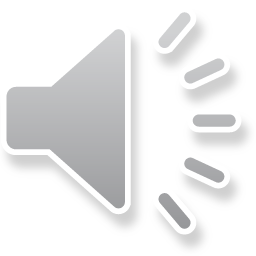 Koledovanje izvira iz rimskih časov, od tod tudi ime. Prvi dan v mesecu so Rimljani imenovali calandae. 
V božičnem času, od. 24 decembra do 6. januarja,  so po slovenskih vaseh hodili  koledniki. Ti so bili vaški fantje, godci, ki so hodili od hiše do hiše in prepevali pesmi kolednice. S svojimi obhodi so združevali vas v skupnem prazniku. Po končanih obhodih pa so nabrane darove skupaj pojedli, popili in prijateljsko skupaj stopili v novo leto.
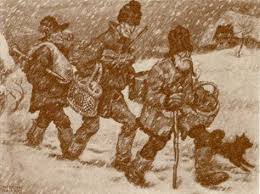 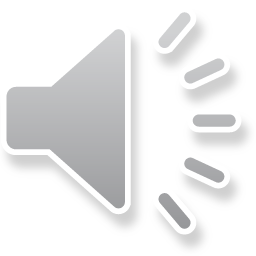 Tepežni dan (28. december)
Tega dne so se včasih otroci najbolj veselili. 
Komaj so čakali, da bodo v roke vzeli šibe ali biče in začeli hoditi po vasi od hiše do hiše. 
Najprej sta jih s šibo dobila oče in mati. Otroški udarci so prinašali blagoslov rodnost in življenjsko moč.
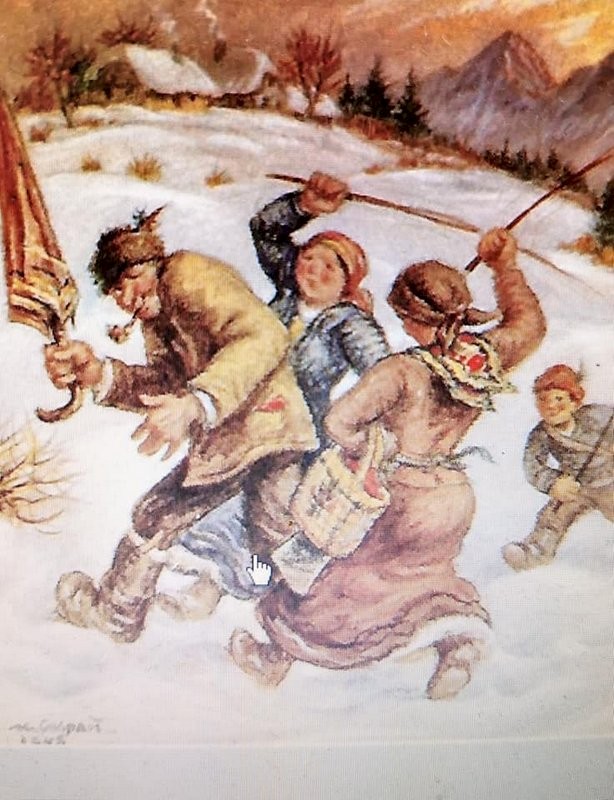 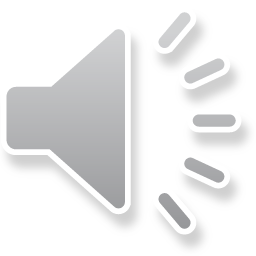 Novoletno jutro (1. januar)
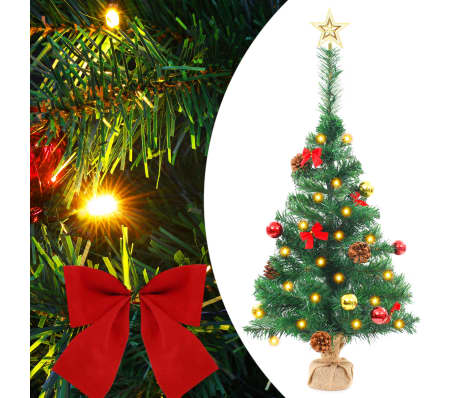 Na novoletno jutro ženska ni smela biti prvi obisk pri hiši, ker je to prinašalo nesrečo.
 Da bi v prihodnjem letu sadno drevje dobro obrodilo, je kmet na novoletno jutro z njega otresel sneg.
ZGODBA O BOŽIČKU
NA POVEZAVI TE ČAKA LEPA   
            ZGODBA O BOŽIČKU:
           https://www.youtube.com/watch?v=fCZedwfU5-A
BOŽIČKOVA PARADA           2019 Mickey's Very Merry Christmas Party
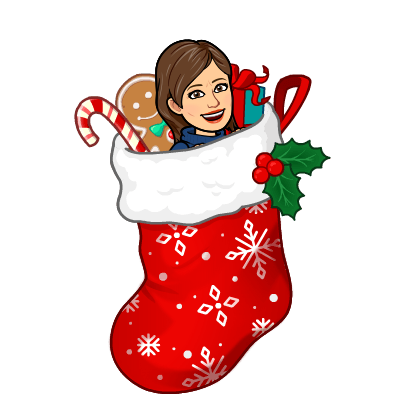 Na povezavi lahko pogledaš BOŽIČKOVO PARADO.
https://www.youtube.com/watch?v=lT6iMGq_voY
SEDAJ PA VESELO NA DELO!
NA NASLEDNJIH DRSNICAH IMAŠ:
- 3 PREDLOGE – 3 NOVOLETNE  OKRASKE, 
- 2 PREDLOGA ZA LEPO VREČKICO,
- NOVOLETNO VOŠČILNICO- VEČ PREDLOGOV.
                  TVOJA NALOGA:
  NAREDI EN OKRASEK IN ENO VOŠČILNICO!
1.   BOŽIČNI ANGELČEK
NA SPODNJI POVEZAVI IMAŠ NAVODILA ZA IZDELAVO BOŽIČNEGA ANGELČKA:
https://www.youtube.com/watch?v=4pk0goxMvsA
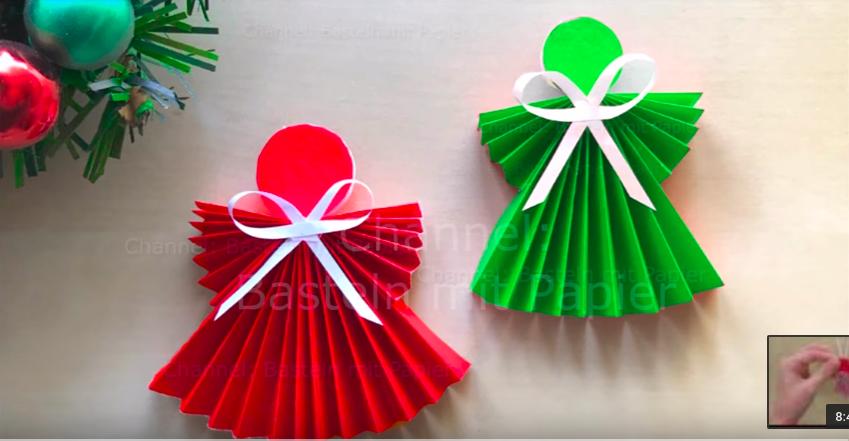 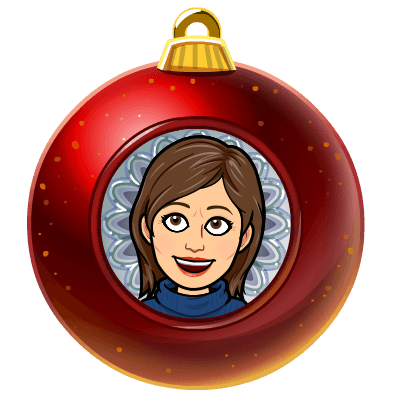 2. BALONČEK
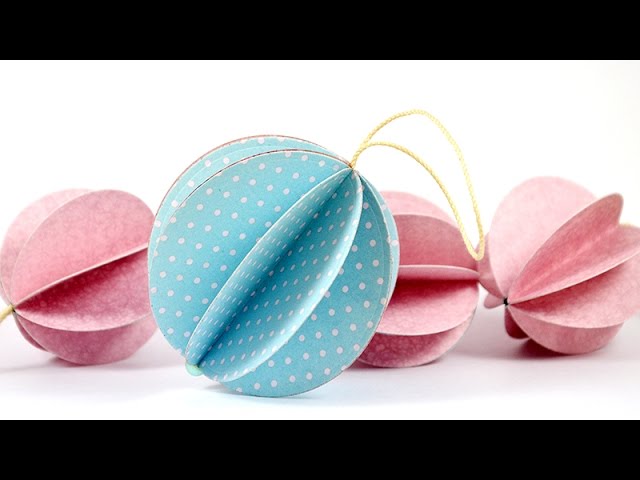 NA SPODNJI POVEZAVI IMAŠ NAVODILA ZA IZDELAVO BALONČKA:

https://www.youtube.com/watch?v=yt70JROU0uQ
3.  BOŽIČNA ZVEZDA
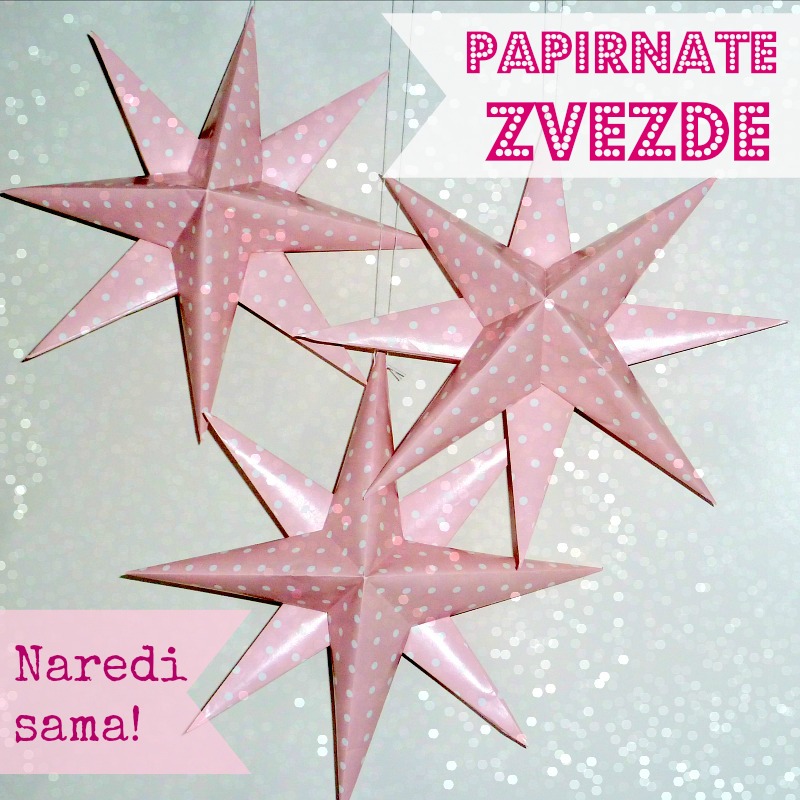 NA SPODNJI POVEZAVI IMAŠ NAVODILA ZA IZDELAVO ZVEZDE:

https://www.youtube.com/watch?v=SHRC5NrzBRQ
DARILNA VREČICA
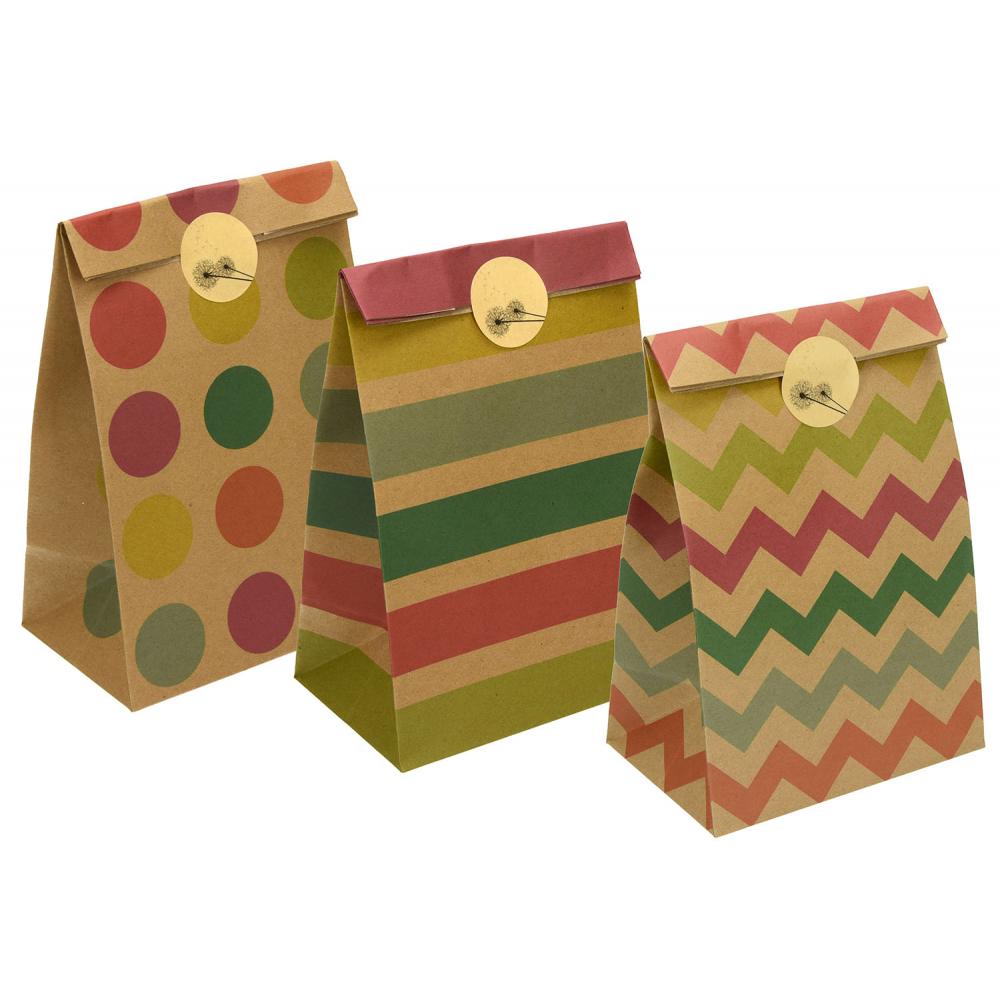 NA SPODNJI POVEZAVI IMAŠ NAVODILA ZA IZDELAVO DARILNE VREČKE:
https://www.youtube.com/watch?v=vGNQJy47OkI
https://www.youtube.com/watch?v=yrieLAXf8Gs
NOVOLETNE VOŠČILNICE
NOVOLETNE VOŠČILNICE
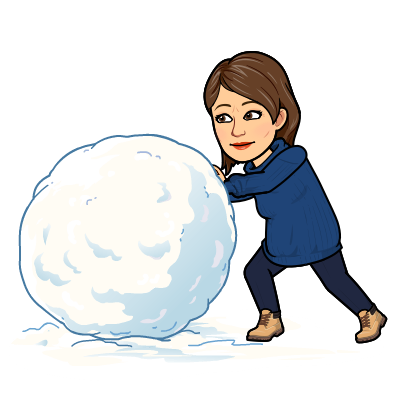 NOVOLETNE VOŠČILNICE
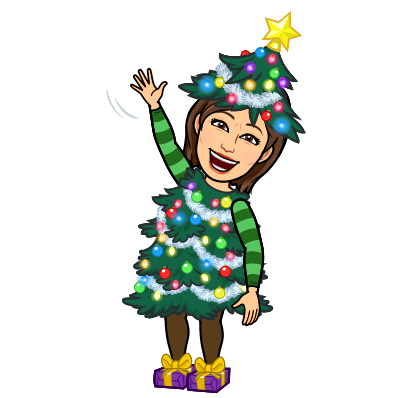 NOVOLETNE VOŠČILNICE
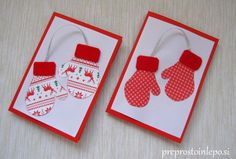 LAHKO PA IZDELAŠ VOŠČILNICO
NOVOLETNE VOŠČILNICE
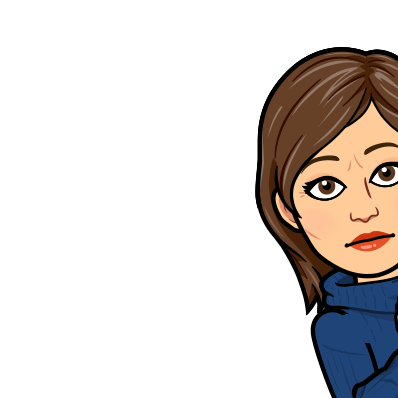 SI OB GLEDANJU TEH PRIMEROV VOŠČILNIC MOGOČE DOBIL TUDI SAM KAKŠNO IDEJO IN ZAMISEL?

LAHKO JO URESNIČIŠ IN IZDELAŠ SVOJO VOŠČILNICO.
TVOJ IZDELEK:
Izdelke na koncu fotografiraj in jih pošlji svoji učiteljici po e-sporočilu. 
 
    Obilo veselja ob ustvarjanju ti želimo  
                        učiteljice.
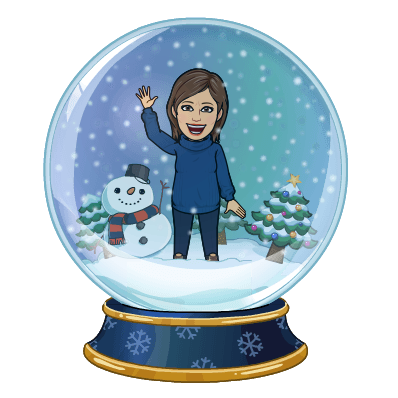